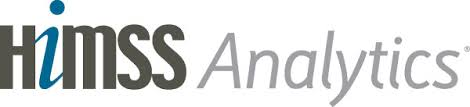 2017 HIMSS EMRAM Hedeflerimiz ve Yol Haritası
Yrd. Doç. Dr. İlker KÖSE
İstanbul Medipol Üniversitesi

01.06.2017
İstanbul
İçerik
Dijital Hastane
HIMSS Hakkında
EMRAM Hakkında
Ne Durumdayız?
Nerede Olmalıyız?
Nereden Başlamalıyız?
Nasıl Başarabiliriz?
Önemli Notlar
Birlikte Nasıl Çalışabiliriz?
2
Dijital Hastane
Sağlık Hizmet Sunumunda Kavramların Etki/Nüfuz Eğrisi
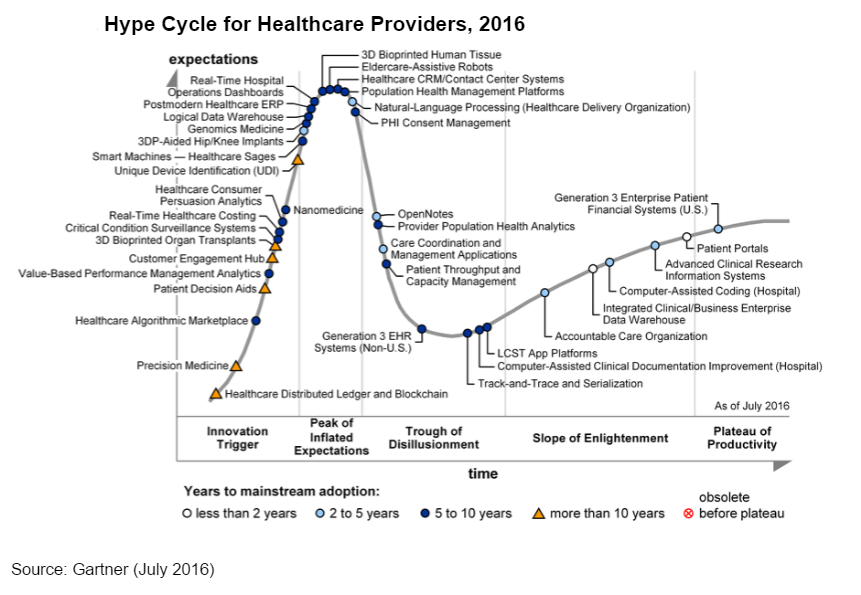 3
HIMSS Hakkında
HIMSS kimdir?
Başlangıçta adı Hastane Yönetim Sistemleri Topluluğu (Hospital Management Systems Society) olan HIMSS (Healthcare Information and Management Systems Society), 1961 yılına dayanan bir geçmişe sahip olan, ABD’de kurulmuş, kâr amacı gütmeyen bir sivil toplum kuruluşudur. 


Vizyonu nedir?
Vizyonu, teknoloji ve bilginin daha iyi kullanımını sağlayarak sağlığı iyileştirmektir.
4
HIMSS Hakkında
HIMSS ne yapar?
Sağlık hizmet sunumunda elektronik ve analitik sistemlerin kullanım seviyelerini ölçen standartlar belirler.
Sağlık hizmet sunucularının, HIMSS standartlarına göre ne seviyede (olgunlukta) olduklarını ölçümler ve bu sonuçları tüm sağlık sektörü ile paylaşır.
Bölgesel ve küresel çapta sağlık bilişim kongreleri ve zirveleri düzenler. Sektörün paydaşlarını bir araya getirir.
5
HIMSS Hakkında
Ölçümlemeyi nasıl yapar?
Bilgi ve teknolojinin kullanım seviyesini, sağlık kurumları tarafından doldurulan anketler üzerinden belirler. 

Belirlenen seviyenin, üst seviyelerden biri (örneğin EMRAM için Seviye 6 ve 7) olması halinde, yerinde ziyaretlerle bu ölçüm teyit edilir.
6
HIMSS Hakkında
Sağlık bilişim konferans ve zirvelerini nerelerde ve nasıl yapar?
Global etkinlikler ve bölgesel etkinliklerde, dünyanın önde gelen sağlık bilişim firmalarının son yeniliklerini sunması ve sağlık hizmet sunucularının yeniliklere kolay ulaşması sağlanır.

Yakın zaman içerisinde HIMSS’in herhangi bir seviye değerlendirme standardına göre (ERMRAM, vb.) üst seviyelerde çıkan ve teyit edilmiş olan hastaneler, sertifikalarını bu etkinliklerde alırlar.
7
HIMSS Hakkında
Sağlık bilişim konferans ve zirvelerini nerelerde ve nasıl yapar?
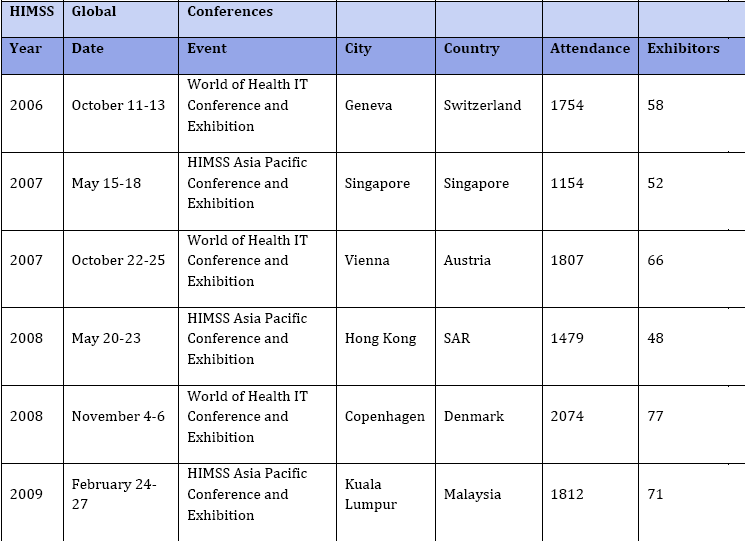 8
HIMSS Hakkında
Sağlık bilişim konferans ve zirvelerini nerelerde ve nasıl yapar?
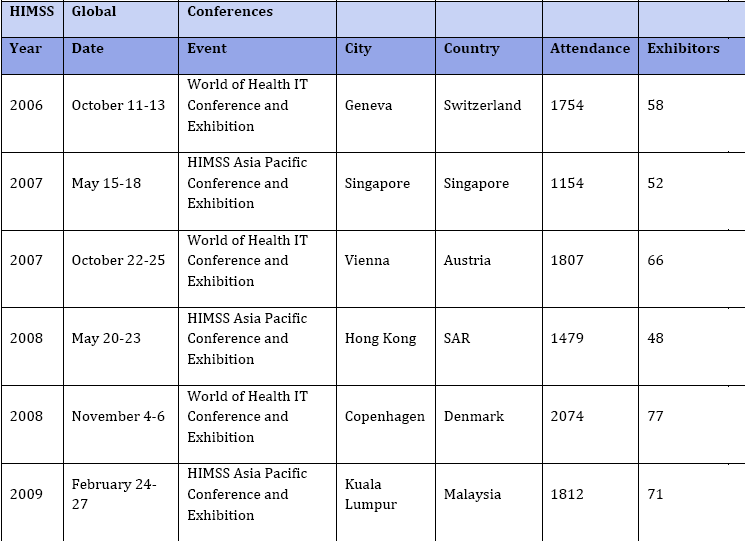 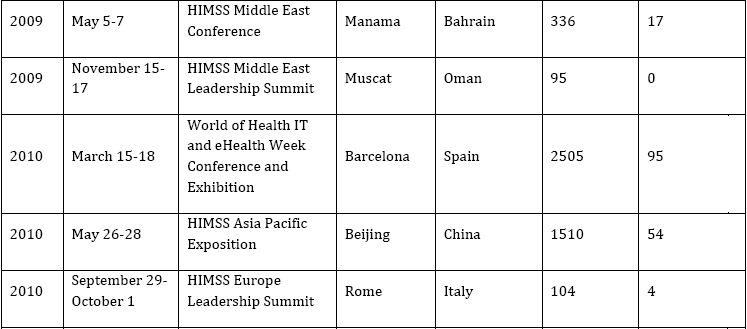 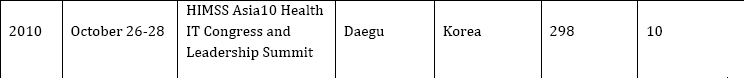 9
HIMSS Hakkında
Sağlık bilişim konferans ve zirvelerini nerelerde ve nasıl yapar?
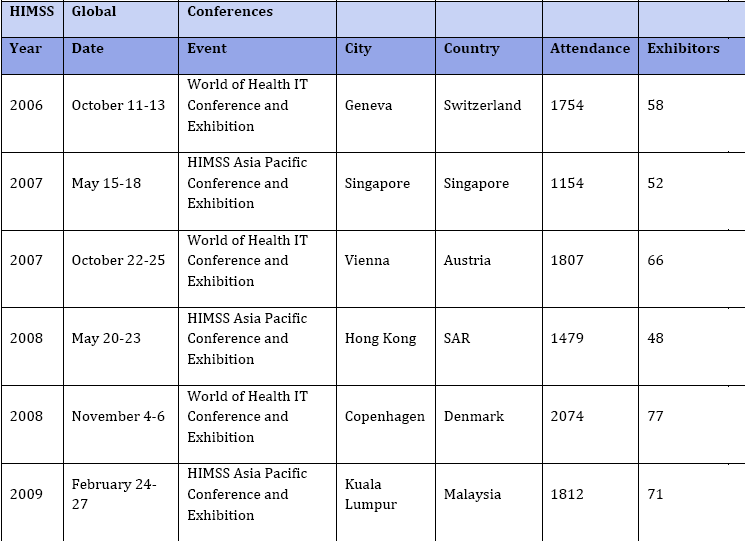 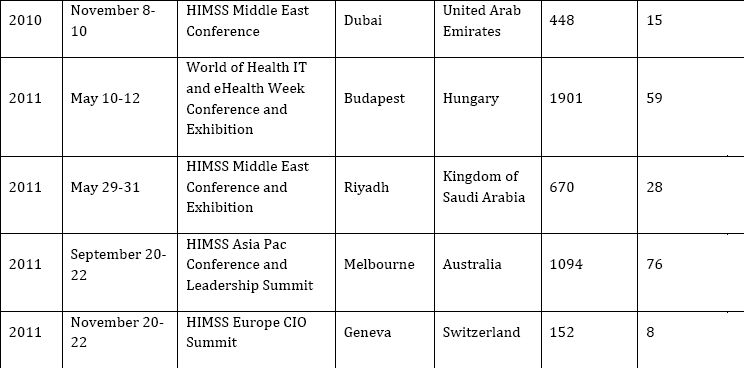 10
HIMSS Hakkında
Sağlık bilişim konferans ve zirvelerini nerelerde ve nasıl yapar?
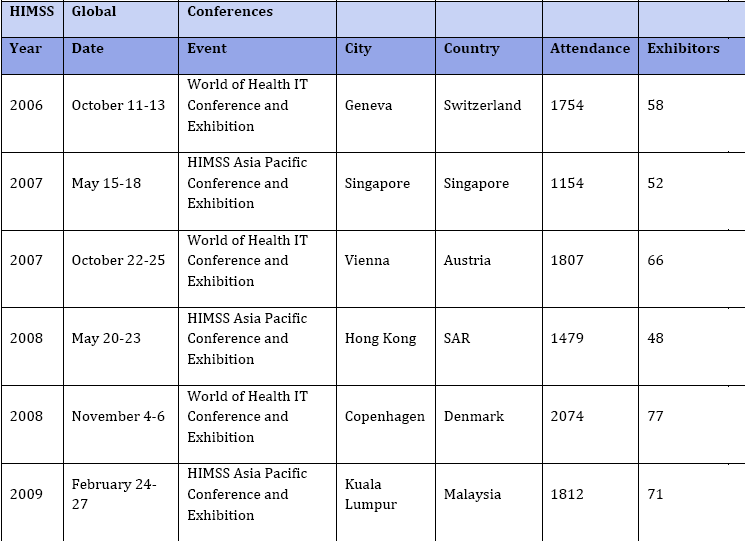 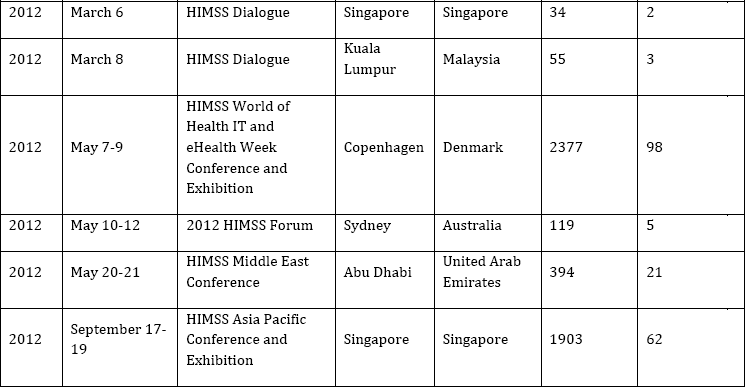 11
HIMSS Hakkında
HIMSS nerelerde etkin?
2006
1961
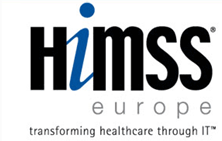 2012
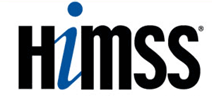 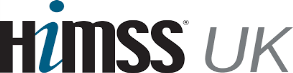 2007
2009
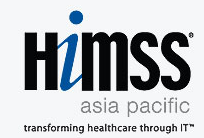 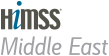 2014
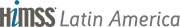 12
HIMSS Hakkında
HIMSS’in kaç tane derecelendirme standardı var?
EMRAM		(Yatışlı tedavi merkezleri)
CCMM		(Hastanın tüm tedavi süreçleri)
AMAM		(Analitik kapasite)
O-EMRAM		(Ayata tedavi merkezileri)
Value Score	(Finansal, operasyonel ve klinik) 
DIAM		(Dijital görüntüleme)
13
HIMSS Hakkında
HIMSS’in kaç tane derecelendirme standardı var?
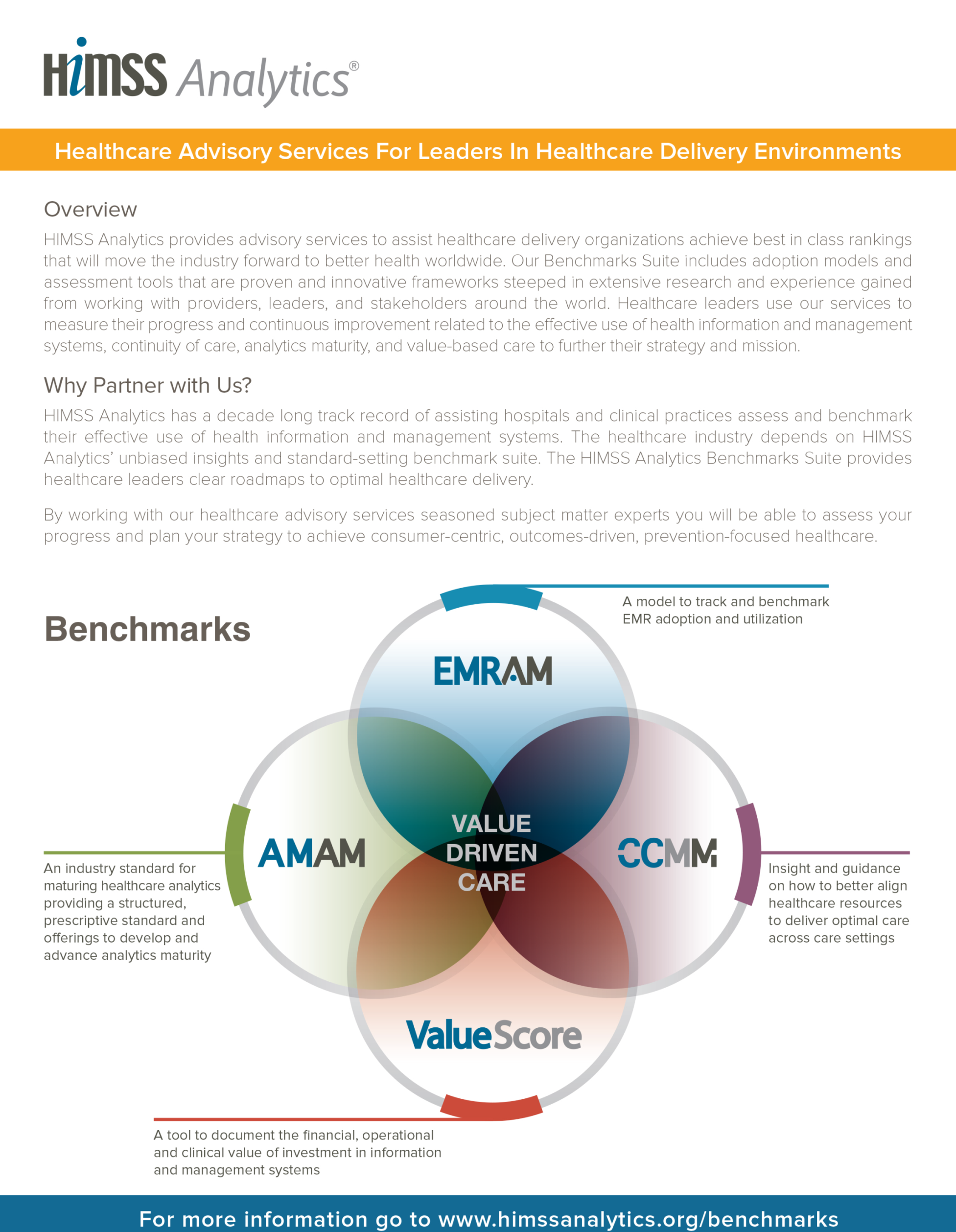 14
HIMSS Hakkında
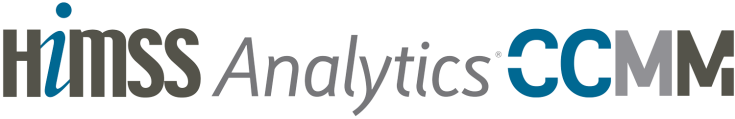 Continuity of Care Maturity Model Cumulative Capabilities
15
HIMSS Hakkında
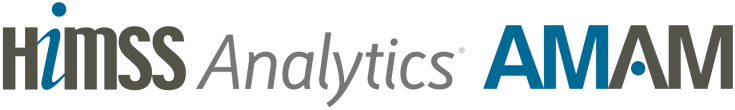 Adoption Model for Analytics Maturity Cumulative Capabilities
16
HIMSS Hakkında
HIMSS EMRAM 
(Elektronik Sağlık Kaydı Benimseme Modeli)
17
HIMSS Hakkında
Sağlık hizmet sunuları açısından HIMSS’in faydası nedir?
Farklı akreditasyon veya standartlar, hastanelerde farklı perspektiflerden seviye ölçümü yaparlar. JCI ve Sağlık Kalite Standartları, vb.

HIMSS EMRAM, dijital hastane uygulamalarının «HASTA GÜVENLİĞİ» konseptini ne kadar esas aldığını ölçümler. 

HIMSS EMRAM’da üst seviyelerde akredite olmak, hastanenin;
Gelişmiş bir dijital hastane olduğunu,
Hasta güvenliğini ön planda tutarak doğru tedavi uygulamalarını sunduğunu,
Hatalı tıbbi uygulamalara engel olduğunu ispatlar.
18
HIMSS Hakkında
Sağlık bilişim firmaları açısından HIMSS’in faydası nedir?
Hasta güvenliğini sağlayan bir HBYS
Görünürlük
Prestij
Marka değeri
19
HIMSS Hakkında
HIMSS Türkiye’ye ne zaman geldi?
HIMSS ve Sağlık Bakanlığı İşbirliği Kapsamında Çalışmalar
Mayıs 2013’te pilot olarak seçilen Ankara Gazi Mustafa Kemal Devlet Hastanesi seviye 6 sertifikası aldı.

Eylül 2013 Gönüllü Çalıştayı (10 gönüllü hastaneden 30 bilişim personeli ve yöneticisinin katılımıyla gerçekleşti. 20 Sağlık Bakanlığı & TKHK bilişim personeli katıldı.) 

Kasım 2013’te Sağlık Bakanlığı Sağlık Bilgi Sistemleri Genel Müdürlüğü, Türkiye Kamu Hastaneleri Birliği ve HIMSS Avrupa arasında yapılan üçlü protokol ile tüm kamu hastaneleri değerlendirme kapsamına alındı.
20
HIMSS Hakkında
HIMSS’in Sağlık Bakanlığı ile olan protokolünün kapsamı nedir?
Bakanlık ile HIMSS Avrupa arasında imzalanan protokole göre  Bakanlığa  bağlı tüm hastanelerin  değerlendirilmesi 2018 yılı sonunda  tamamlanmış olacak.

Diğer ülkelerde ücrete tâbi olan EMRAM değerlendirme anketi üzerinden seviye tespiti ücretsiz olarak sunulmaktadır.

Ücretli servisler;
Seviye 6 ve Seviye 7 validasyon ziyaretleri
Gap analizi
21
HIMSS Hakkında
HIMSS’in İstanbul Medipol Üniversitesi ile olan protokolünün kapsamı nedir?
2017 yılı içerisinde en az 150 hastanenin EMRAM ile seviyesinin belirlenmesi

İhtiyaca göre (telefonla ve yerinde ziyaretlerle);
Seviye 6 Validasyonları
Fark (Gap) Analizleri
22
HIMSS Hakkında
HIMSS ile işbirliği kapsamında şimdiye kadar neler yapıldı?
HIMSS Konferansları:
23
HIMSS Hakkında
HIMSS ile işbirliği kapsamında şimdiye kadar neler yapıldı?
EMRAM Seviye Belirleme Anketi Çalıştayları:
*Protokol öncesi gönüllü çalıştay
24
EMRAM Hakkında
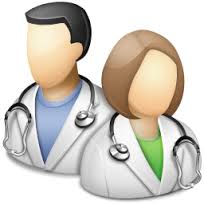 EMRAM Dereceleri
İlaç-ilaç, alerji kontrolü
Eczane
Seviye 1
Radyoloji
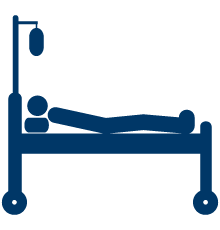 Laboratuvar
(Patoloji, vb.)
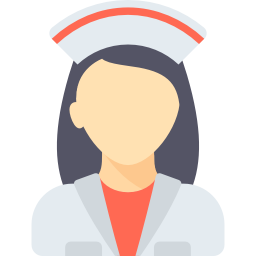 25
EMRAM Hakkında
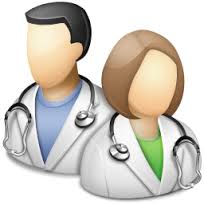 EMRAM Dereceleri
İlaç-ilaç, alerji kontrolü
Eczane
Seviye 2
Karar Destek Sistemi
Seviye 0 Mükerrerlik ve
 Çelişki kontrolü
Radyoloji
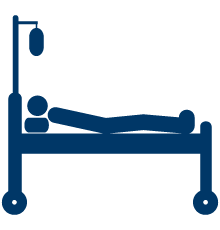 Klinik Veri Havuzu 
(CDR)
Laboratuvar
(Patoloji, vb.)
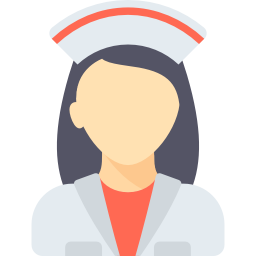 26
EMRAM Hakkında
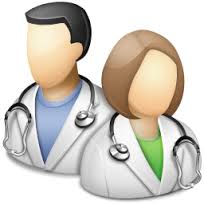 EMRAM Dereceleri
İlaç-ilaç, alerji kontrolü
Eczane
eMAR
Seviye 3
Karar Destek Sistemi
Seviye 0 Mükerrerlik ve
 Çelişki kontrolü
Seviye 1 
İlaç-ilaç, ilaç-gıda, vb. kontrolü
Radyoloji
PACS
İntranet
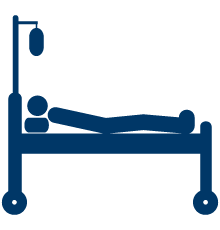 Klinik dok.
(hemşire)
Klinik Veri Havuzu 
(CDR)
Laboratuvar
(Patoloji, vb.)
eMAR
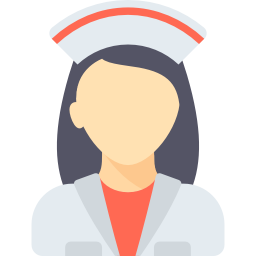 Klinik dok.
27
EMRAM Hakkında
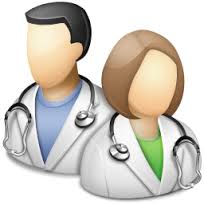 CPOE
1 YT
EMRAM Dereceleri
İlaç-ilaç, alerji kontrolü
Eczane
eMAR
Seviye 4
CPOE
Karar Destek Sistemi
Seviye 0 Mükerrerlik ve
 Çelişki kontrolü
Seviye 1 
İlaç-ilaç, ilaç-gıda, vb. kontrolü
Seviye 2 
Kural motoru ve etkileşimli tedavi önerileri
Radyoloji
PACS
İntranet
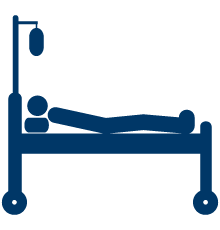 Klinik dok.
(hemşire)
Klinik Veri Havuzu 
(CDR)
CPOE
Laboratuvar
(Patoloji, vb.)
CPOE
eMAR
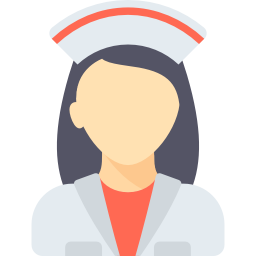 Klinik dok.
28
EMRAM Hakkında
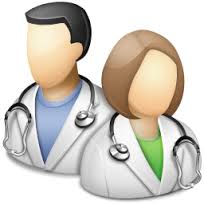 CPOE
EMRAM Dereceleri
İlaç-ilaç, alerji kontrolü
Eczane
eMAR
Seviye 5
CPOE
Karar Destek Sistemi
Seviye 0 Mükerrerlik ve
 Çelişki kontrolü
Seviye 1 
İlaç-ilaç, ilaç-gıda, vb. kontrolü
Seviye 2 
Kural motoru ve etkileşimli tedavi önerileri
Radyoloji
PACS
İntranet
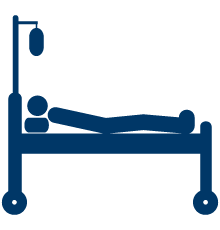 Klinik dok.
(hemşire)
Klinik Veri Havuzu 
(CDR)
CPOE
PACS
Tam erişim, filmsiz
Laboratuvar
(Patoloji, vb.)
CPOE
eMAR
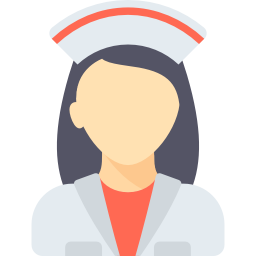 Klinik dok.
29
EMRAM Hakkında
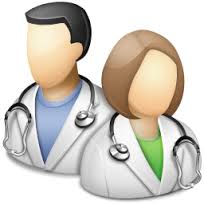 CPOE
EMRAM Dereceleri
İlaç-ilaç, alerji kontrolü
Eczane
Klinik dok.
En az  1 YT
CLMA
eMAR
Seviye 6
CPOE
Karar Destek Sistemi
Seviye 0 Mükerrerlik ve
 Çelişki kontrolü
Seviye 1 
İlaç-ilaç, ilaç-gıda, vb. kontrolü
Seviye 2 
Kural motoru ve etkileşimli tedavi önerileri
Seviye 3 
Tedavi önerileri, tedavi uyum kontrolleri
>4 ay, %95
CLMA
«5 Doğru»
En az  1 YT
Radyoloji
PACS
İntranet
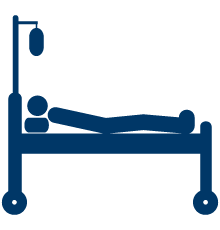 Klinik dok.
(hemşire)
Klinik Veri Havuzu 
(CDR)
CPOE
Klinik dok.
(hekim)
PACS
Tam erişim, filmsiz
EBYS
Laboratuvar
(Patoloji, vb.)
CPOE
eMAR
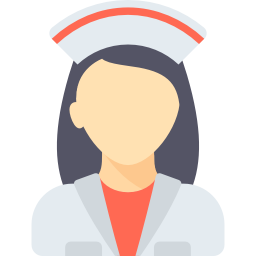 Klinik dok.
En az  1 YT
CLMA
30
EMRAM Hakkında
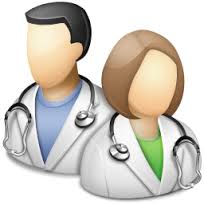 CPOE
>4 ay, %90
EMRAM Dereceleri
İlaç-ilaç, alerji kontrolü
Eczane
Klinik dok.
CLMA
eMAR
Seviye 7
CPOE
Karar Destek Sistemi
Seviye 0 Mükerrerlik ve
 Çelişki kontrolü
Seviye 1 
İlaç-ilaç, ilaç-gıda, vb. kontrolü
Seviye 2 
Kural motoru ve etkileşimli tedavi önerileri
Seviye 3 
Tedavi önerileri, tedavi uyum kontrolleri
CLMA
«5 Doğru»
≥ 2 örnek
Radyoloji
PACS
İntranet
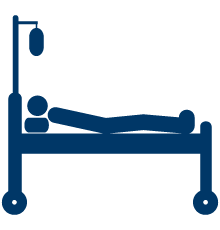 Klinik dok.
(hemşire)
Veri Ambarı, İş Zekası (finans ve klinik analizler, stok yönetimi)
Klinik Veri Havuzu 
(CDR)
CPOE
Klinik dok.
(hekim)
PACS
Tam erişim, filmsiz
Seviye 6 ile en az 12 Ay
EBYS
Laboratuvar
(Patoloji, vb.)
CPOE
eMAR
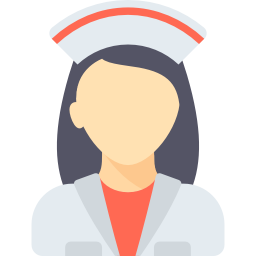 Kurumlar arası veri paylaşımı
Klinik dok.
ESK temelli klinik yönetim
CLMA
31
Ne durumdayız?
Doldurulma tarihine göre EMRAM anketleri
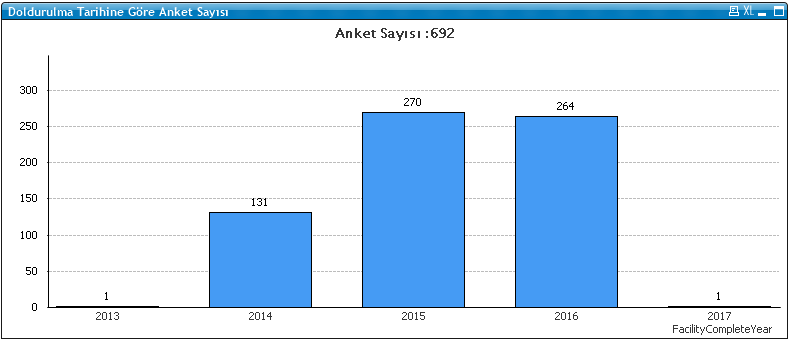 32
Ne durumdayız?
Seviyesine göre EMRAM anketi sayıları
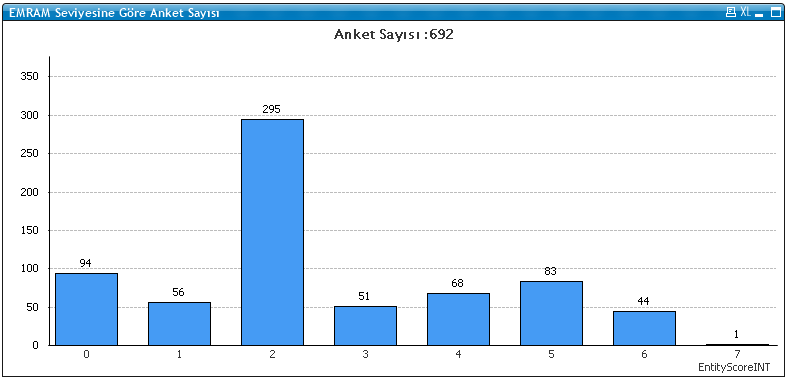 33
Ne durumdayız?
Seviyesine göre EMRAM anketi oranları
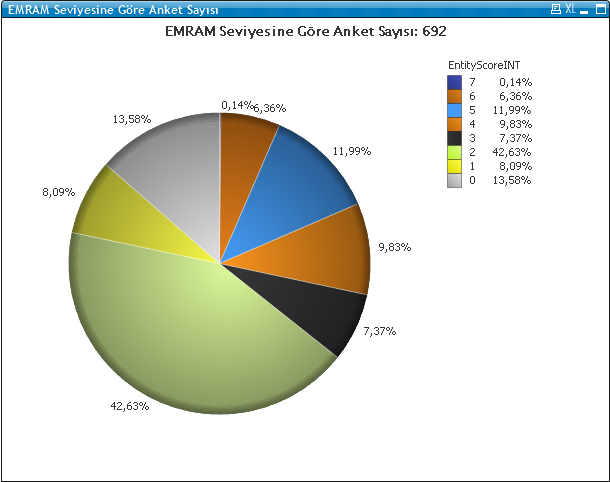 7
6
0
5
1
4
3
2
34
Ne durumdayız?
Yıllara göre Seviye 6 validasyonu yapılan hastane sayıları
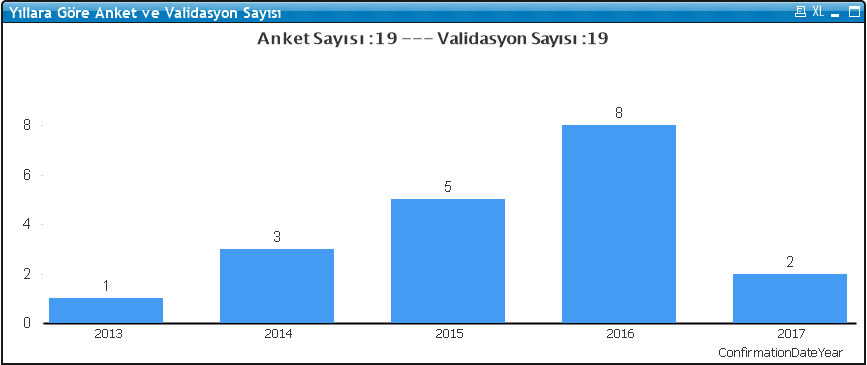 35
Ne durumdayız?
Yıllara göre Seviye 7 validasyonu yapılan hastane sayıları
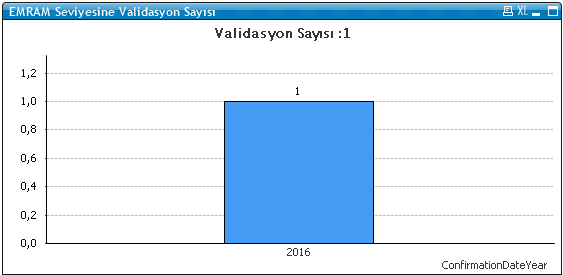 36
Nerede olmalıyız?
Bakan Beyin HIMSS Konferansında Verdiği Hedefler!
100 adet Seviye 6 hastanemiz olmalı (17 100)

20 Adet Seviye 7 hastanemiz olmalı 	(1  20)
37
Nereden başlamalıyız?
Durum tespiti
Seviye Durumumuz (İstanbul)
Türkiye Ortalaması 2,90
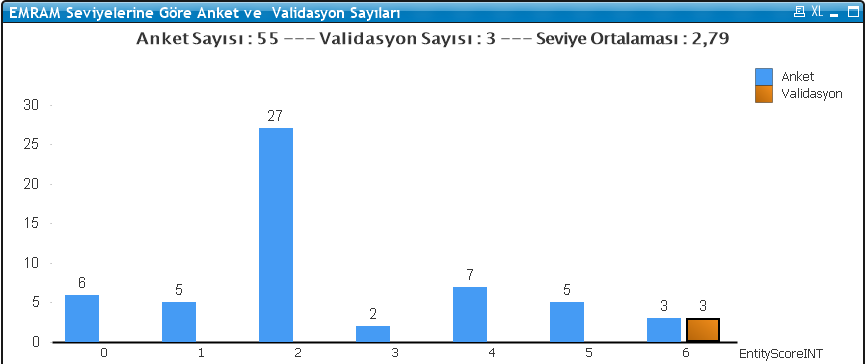 38
Nereden başlamalıyız?
Fark Analizi (Gap Analysis)
Seviye 6 almak için, var olduğundan emin olmamız gerekenler:
Elektronik Order (CPOE): Hekimler, ilaç/ilaç dışı orderlarını elektronik olarak vermeli (en az 1 YT servisinde).
Doktor Klinik Dokümantasyonu: Hekimlerin YT tedavilerinde anamnez, hasta notları, sevk/taburcu notları, vb. olmalı.
Kapalı Döngü İlaç Uygulaması (CLMA);
İlaçların birim dozajları ayrıca barkodlanmalı
İlaç listeleri ve detay bilgileri güncel tutulmalı
İlaç etkileşimlerine ve hasta özelliklerine göre reçete girilmeli
Reçeteler, eczanede ikincil doğrulamadan geçmeli
Hasta başı ilaç uygulamada «5 doğru» kuralı uygulanmalı.
39
Nereden başlamalıyız?
Fark Analizi (Gap Analysis)
Seviye 6 almak için, var olduğundan emin olmamız gerekenler:
Klinik Karar Destek Sistemi (CDSS):
İlaç KDS: 
Uyarılar:
İlaç-ilaç, ilaç-besin, ilaç-alerji ilişkisinin kontrol edilmesi
İlacın hastanın anamnezi ile ilişkisinin kontrol edilmesi (cinsiyet, yaş, VKİ, tetkik sonuçları, vb.)
Hastaya göre doz kontrolü, günlük ve kümülatif doz uyarısı
Hekim KKDS
Uyarılar: 
Tetkik sonuçları uyarıları (potasyum, kan şekeri, HCV, vb.)
Tetkik istemlerinde uyarılar (radyoloji isteminde gebelik, BT isteminde kontrast madde alerjisi, vb.)
Klinik KDS:
Tedavi sürecinde hastanın profiline ve tedavi protokollerine göre önerilerde bulunan ve hekimin uyguladığı tedavi yöntemlerine göre farklı seçenekler sunan KDS
40
Nereden başlamalıyız?
Fark Analizi (Gap Analysis)
Seviye 6 almak için, var olduğundan emin olmamız gerekenler:
Klinik Karar Destek Sistemi (CDSS):
Hemşire KKDS
Uyarılar: 
Klinik risk analizine göre uyarılar (bası yarası, düşme riski, ödem, ağrı, vb. analizler sonucunda hemşireyi yönlendirici uyarılar)
Yoğun bakım uyarıları (solunum sayısı düşüklüğü, yüksek ateş alarmı, yüksek nabız alarmı, kan basıncı yüksekliği/düşüklüğü alarmı, vb.)
Klinik Hemşirelik KDS:
Klinik risk analizine göre otomatik tedavi önerileri (bası yarası, düşme riski, ödem, ağrı, vb.: Tedavi sürecinde hastanın profiline ve tedavi protokollerine göre önerilerde analizlerine göre otomatik tedavi önerisini  ve hemşirelik orderlarını oluşturan sistemler)
41
Nereden başlamalıyız?
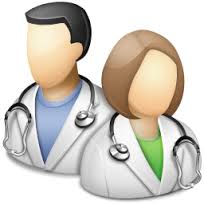 CPOE
EMRAM Dereceleri
İlaç-ilaç, alerji kontrolü
Eczane
Klinik dok.
En az  1 YT
CLMA
eMAR
Seviye 6
CPOE
Karar Destek Sistemi
Seviye 0 Mükerrerlik ve
 Çelişki kontrolü
Seviye 1 
İlaç-ilaç, ilaç-gıda, vb. kontrolü
Seviye 2 
Kural motoru ve etkileşimli tedavi önerileri
Seviye 3 
Tedavi önerileri, tedavi uyum kontrolleri
>4 ay, %95
CLMA
«5 Doğru»
En az  1 YT
Radyoloji
PACS
İntranet
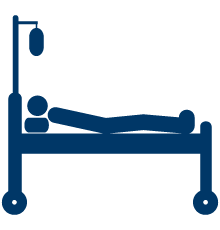 Klinik dok.
(hemşire)
Klinik Veri Havuzu 
(CDR)
CPOE
Klinik dok.
(hekim)
PACS
Tam erişim, filmsiz
EBYS
Laboratuvar
(Patoloji, vb.)
CPOE
eMAR
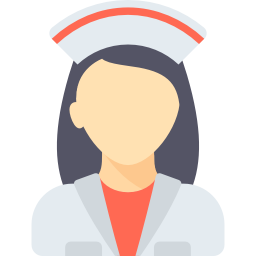 Klinik dok.
En az  1 YT
CLMA
42
Nasıl başarabiliriz?
Seviye 6 için pratik öneriler
Elektronik Order (CPOE)
İstemleri (order) elektronik olarak yapmanın klinik uygulamaya anlamlı bir katkısı var mıdır?
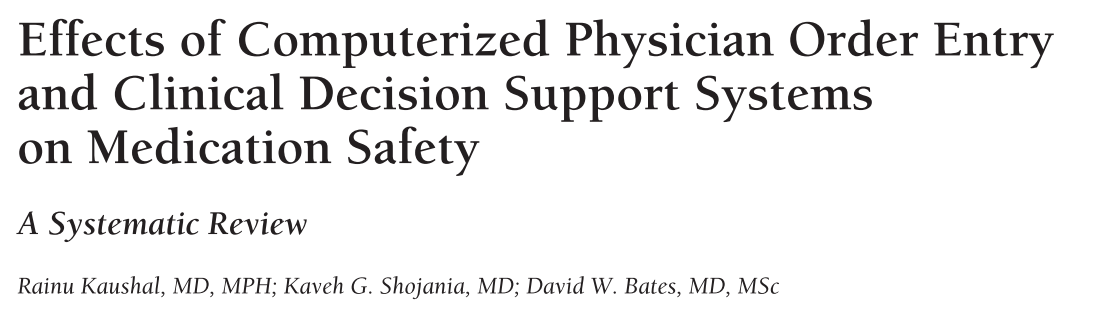 2003
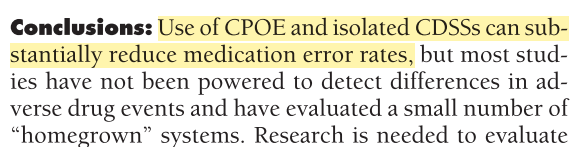 43
Nasıl başarabiliriz?
Seviye 6 için pratik öneriler
Elektronik Order (CPOE)
İstemleri (order) elektronik olarak yapmanın klinik uygulamaya anlamlı bir katkısı var mıdır?
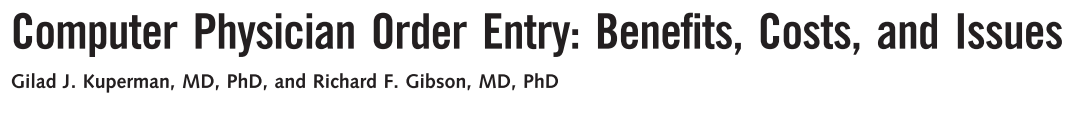 2003
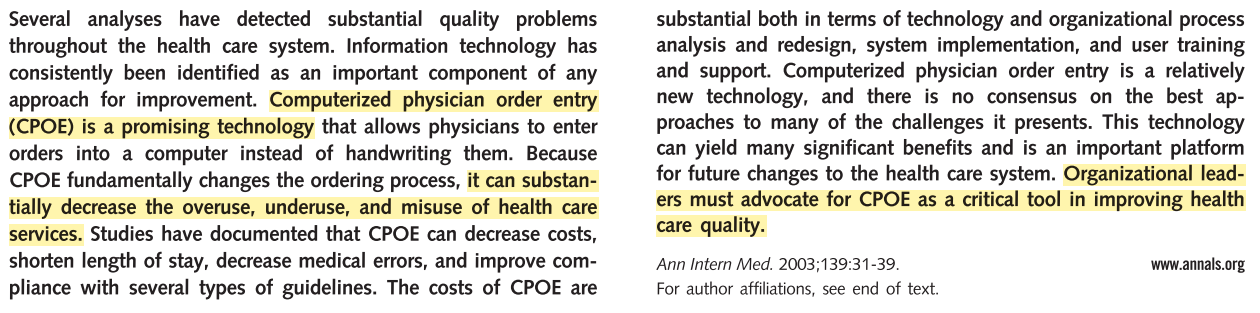 44
Nasıl başarabiliriz?
Seviye 6 için pratik öneriler
Elektronik Order (CPOE)
İstemleri (order) elektronik olarak yapmanın klinik uygulamaya anlamlı bir katkısı var mıdır?
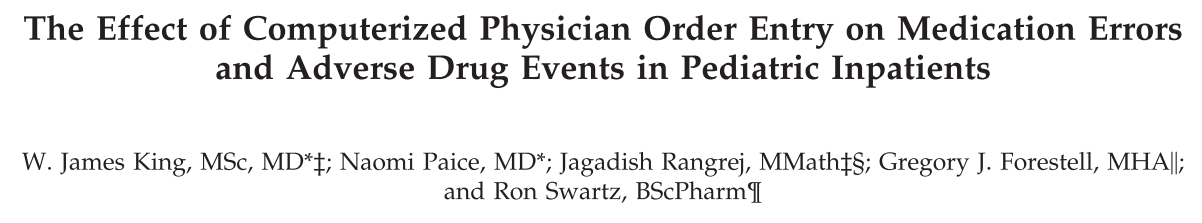 2003
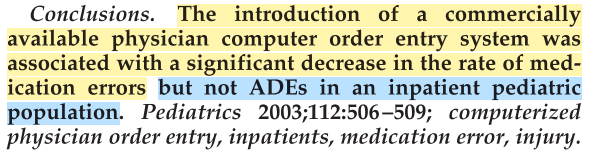 45
Nasıl başarabiliriz?
Seviye 6 için pratik öneriler
Elektronik Order (CPOE)
Tek yapılması gereken, zaten HBYS ürününüzde var olan elektronik order uygulamasını hayata geçirmek.
Hekimlerin ve hemşirelerin davranış değişikliği kolay değildir. Bu nedenle teşvik edici uygulamalar faydalı olacaktır.
46
Nasıl başarabiliriz?
Seviye 6 için pratik öneriler
Hemşire Klinik Karar Destek Sistemi (CDSS)
Klinik karar destek sistemleri kullanmanın klinik uygulamaya anlamlı bir katkısı var mıdır?
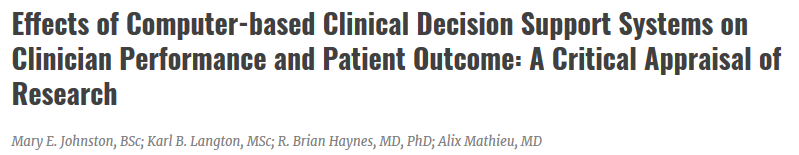 1994
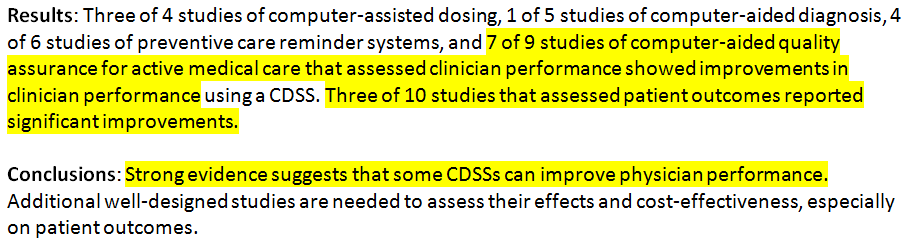 47
Nasıl başarabiliriz?
Seviye 6 için pratik öneriler
Hemşire Klinik Karar Destek Sistemi (CDSS)
Klinik karar destek sistemleri kullanmanın klinik uygulamaya anlamlı bir katkısı var mıdır?
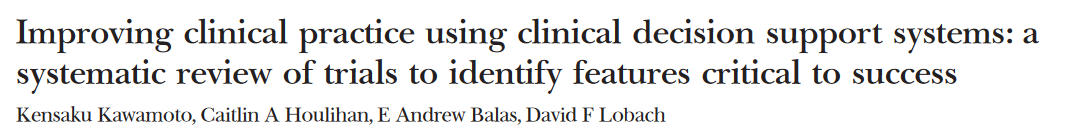 2005
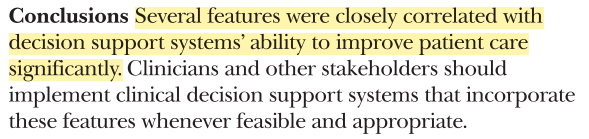 48
Nasıl başarabiliriz?
Seviye 6 için pratik öneriler
Hemşire Klinik Karar Destek Sistemi (CDSS)
49
Nasıl başarabiliriz?
Seviye 6 için pratik öneriler
Hemşire Klinik Karar Destek Sistemi (CDSS)
50
Nasıl başarabiliriz?
Seviye 6 için pratik öneriler
Hemşire Klinik Karar Destek Sistemi (CDSS)
51
Nasıl başarabiliriz?
Seviye 6 için pratik öneriler
Hemşire Klinik Karar Destek Sistemi (CDSS)
52
Nasıl başarabiliriz?
Seviye 6 için pratik öneriler
Hemşire Klinik Karar Destek Sistemi (CDSS)
Tek yapılması gereken, zaten HBYS ürününüzde var olan hemşirelik formlarını (bazı yarası, düşme, ağrı, vb. risk analizleri formlarına uyarılar eklemek ve bu uyarılar neticesinde bazı hemşirelik orderlarının otomatik olarak tanımlanmasını sağlamaktır).
53
Nasıl başarabiliriz?
Seviye 6 için pratik öneriler
Hekim Klinik Karar Destek Sistemi (CDSS)
54
Nasıl başarabiliriz?
Seviye 6 için pratik öneriler
Hekim Klinik Karar Destek Sistemi (CDSS)
55
Nasıl başarabiliriz?
Seviye 6 için pratik öneriler
Hekim Klinik Karar Destek Sistemi (CDSS)
Tek yapılması gereken, seçeceğini bir klinikte, ilgili hekimlerden birkaçı ile birlikte bir hastalığın tedavisi için seçilen değerlere yönelik kural bazlı uyarıların belirlenmesi ve hastaya özelleşmiş tedavi önerilerinin HBYS tarafından sunulmasını sağlamaktır.
Sistem hastanın bilgilerini dikkate alarak tedavi önermeli veya sorular yöneltmeli
Sistem, hekimin bu önerilere/sorulara verdiği cevaplara göre yeni öneriler üretmeli
Hekim tarafından uygun görülen öneriler, otomatik olarak order oluşturmalı
Multidisipliner vakalarda konsültasyon önerileri sunmalı (enfeksiyon, beslenme, vb.)
56
Nasıl başarabiliriz?
Seviye 6 için pratik öneriler
Kapalı Döngü İlaç Uygulaması (CLMA)
Kapalı devre ilaç uygulamasının (CLMA) klinik uygulamaya anlamlı bir katkısı var mıdır?
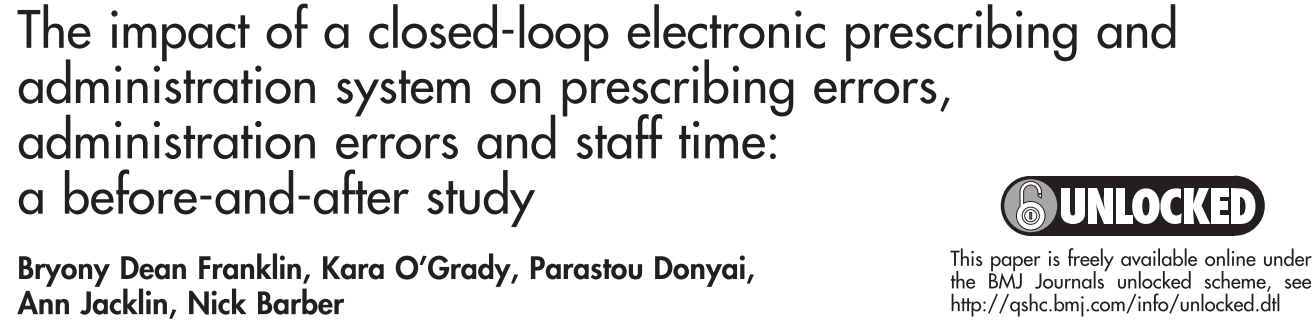 2010
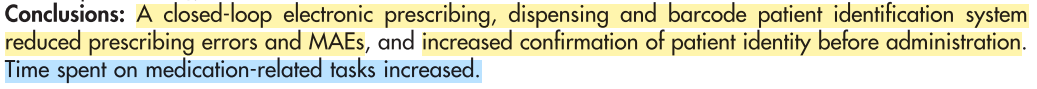 57
Nasıl başarabiliriz?
Seviye 6 için pratik öneriler
Kapalı Döngü İlaç Uygulaması (CLMA)
Eczanede yapılması gerekenler:
İlaçlar birim doz (tablet, ampül, vb.) şeklinde paketlenip barkodlanmalı,
Eczacı, ilaç orderlarını bu barkodları okutarak hazırlamalı ve paketlemeli. Paketlerin üzerinde de hasta  ve order ile ilgili bilgiler yer almalı (paketlere de ikinci bir barkod faydalı olur)
Serviste yapılması gerekenler:
Hemşireler, ilaç paketlerini aldıklarında barkod okutarak doğrulatmalılar
Hasta başında ilaç uygularken;
Hastayı bilekliği üzerinden okutmalı
Paketin içindeki her bir birim dozu ayrıca barkodu ile okutup
Hasta, ilaç, doz, uygulama zamanı ve uygulama yeri konusunda herhangi bir farklılık olursa uyarı alınmalı
Artan ve hastanın yanında getirdiği ilaçlar CLMA ile yönetilmeli.
58
Birlikte Nasıl Çalışacağız?
Yardım masası
EMRAM değerlendirme anketi soruları
Seviye 6 anketi soruları
Seviye 6 için ip uçları ve uzaktan gap analizi

Dokümanlar
Sağlık Bakanlığı dokümanları: http://dijitalhastane.saglik.gov.tr/ 
İstanbul Medipol Üniversitesi dokümanları (bakanlığın sitesine yüklenecektir)
59
Birlikte Nasıl Çalışacağız?
İşleri adım adım takip ediyoruz…
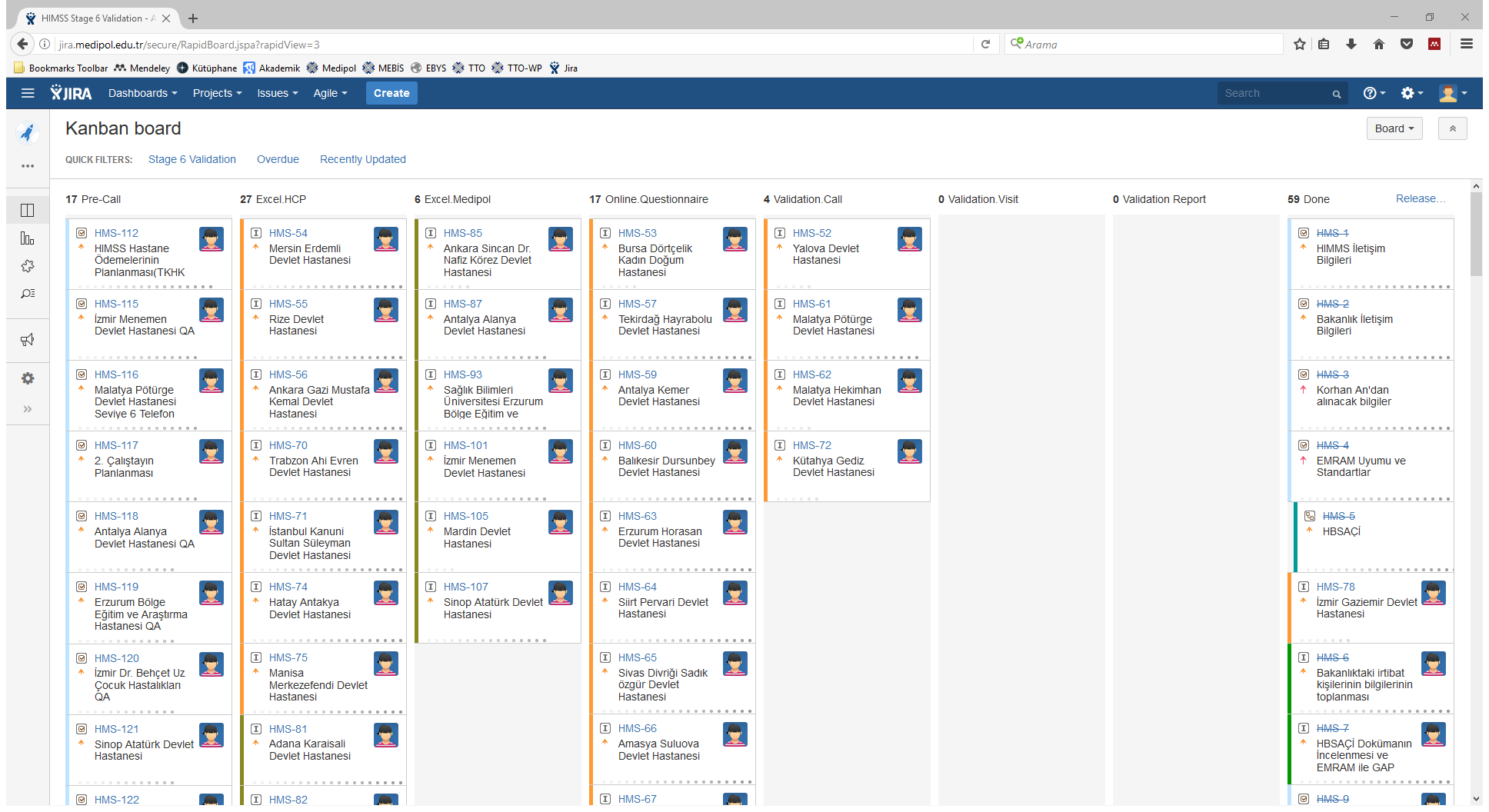 60
Teşekkürler….
Destek için:
İstanbul Medipol Üniversitesi, HIMSS Çağrı Merkezi:
Suna Mahir, smahir@medipol.edu.tr, 0216 681 51 00, dâhili: 1549).
61